Layered Privacy Notices
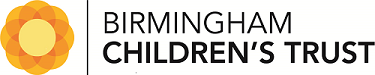 Where personal data has been collected from the data subject (Article 13 requirement)
Where personal data has not been obtained from the data subject (Article 14 requirement)
1(b) Contact Details of the DPO
2(b) Existence of Right of rectification, erasure, restriction and portability
2(c) Existence of Right to withdraw consent
2(d) Right to raise a complaint
1(b) Contact Details of the DPO
2(c) Existence of Right of rectification, erasure, restriction and portability
2(d) Existence of Right to withdraw consent
2(e) Right to raise a complaint
Trust website general Privacy Notice
TOP LAYER
Trust website 
general Privacy 
Notice
1 (c) Legal basis by reference to the purpose
1(d) Legitimate interest of the controller, where appropriate
1(e) Recipients or categories of Recipient(s)
1(f) Any transfers to third countries including details of safeguard
2(a) Period for which Data is retained,  or the retention criteria.
2(e)  where applicable, more specific details on statutory requirement
2(f) where applicable, more specific details on automated decision making, including logic involved and consequences
LINK TO TOP LAYER
1(d) Legitimate interest of the controller, where appropriate
1(e) Recipients or categories of Recipient(s)
1(f) Any overseas transfers including details of safeguard
2(a) Period for which Data is retained,  or the retention criteria.
2(b) Where applicable., explain legitimate interest
2(g) where applicable, more specific details on automated decision making, including logic involved and consequences
LINK TO TOP LAYER
Options: website, leaflets, notice Boards
Ideally through the
 Trust website but
options can be 
considered
SECOND LAYER
THIS INFORMATION CAN FLOAT BETWEEN THE TWO LAYERS AS APPROPRIATE
2(e) Where applicable, when the data subject is obliged to provide the information under statutory or contractual requirement. 
2(f) Whether automated decision making is used.
1(a) Identity and contact details of the Data Controller (the Trust)
1(c) Purpose of Processing
1(d) Categories of Personal Data
2(f)Source of personal Data (including open data or public source)
2(g) Whether automated decision making is used.
(LINK OR REFERENCE TO SECOND LAYER)
Provide at point of collection on website, forms or signage etc
1(a) Identity and contact details of the Data Controller (the Trust)
1(c) Purpose of Processing
(LINK OR REFERENCE TO SECOND LAYER)
Provide by 
sending letter, email
 or other suitable 
means
FIRST LAYER